В ночном небе салют Победы
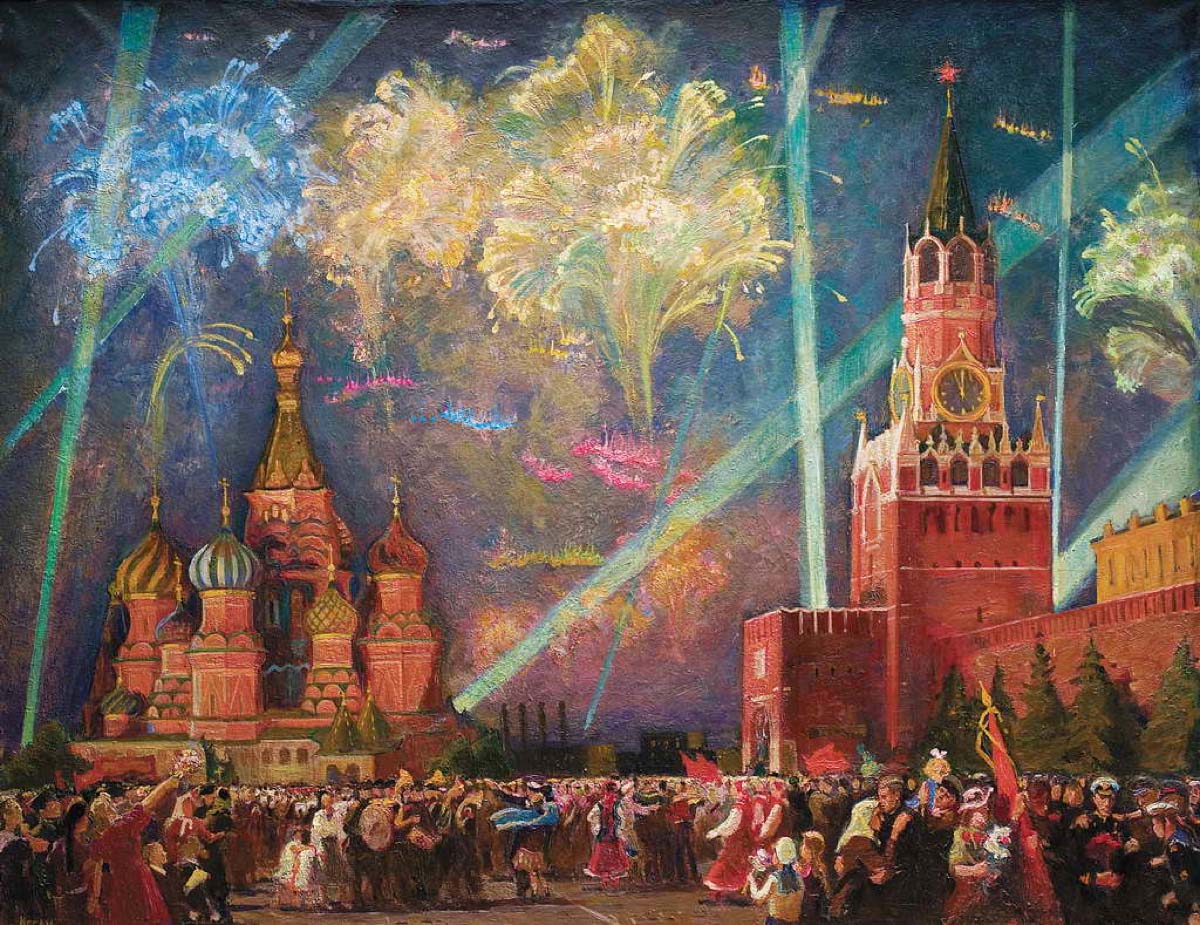 Албегова С.А., Цаллагова  Л.Г.
СОМШ №44им. В.Кудзоева
Г. Коржев «Прощание»
К.Васильев 
«Прощание славянки»
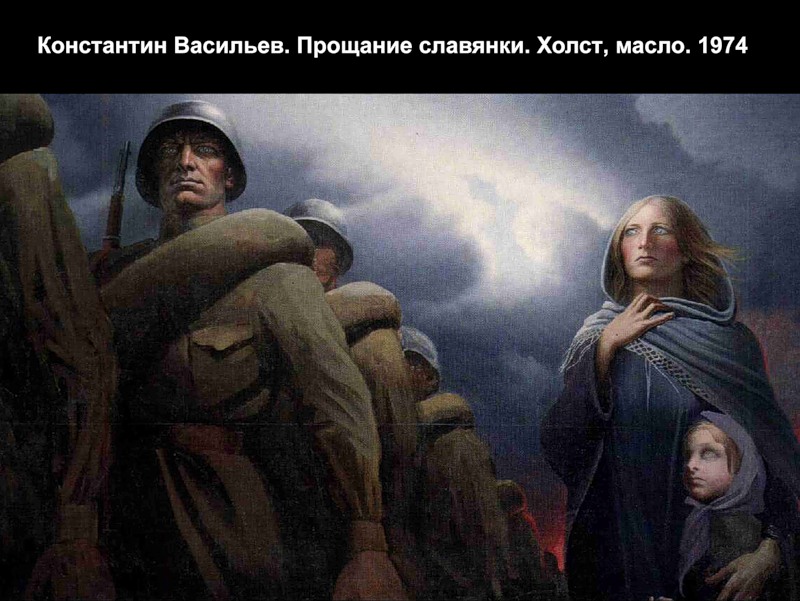 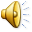 И.Тоидзе «Родина-мать зовет!»,
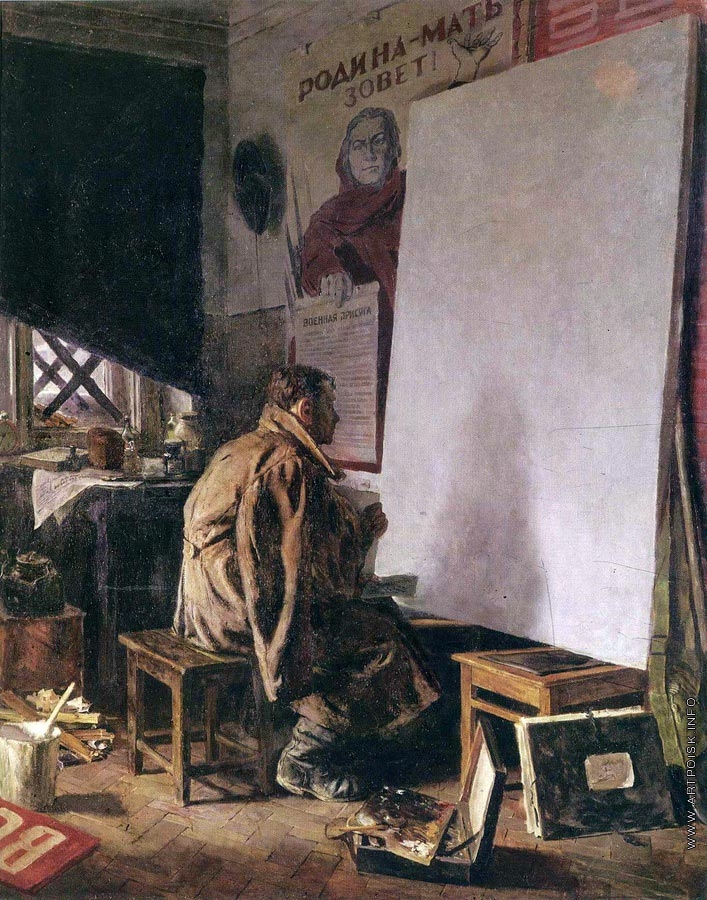 Военное время
И. Ахремчик «Защитники Брестской крепости»
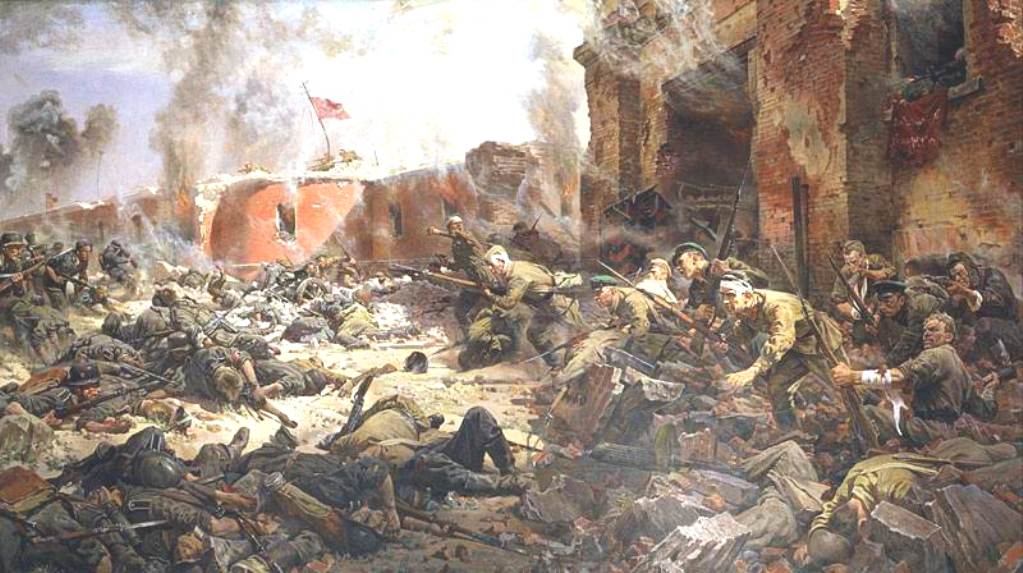 П.Кривоногов 
«Защитники крепости»
А. Дейнека «Оборона Севастополя»
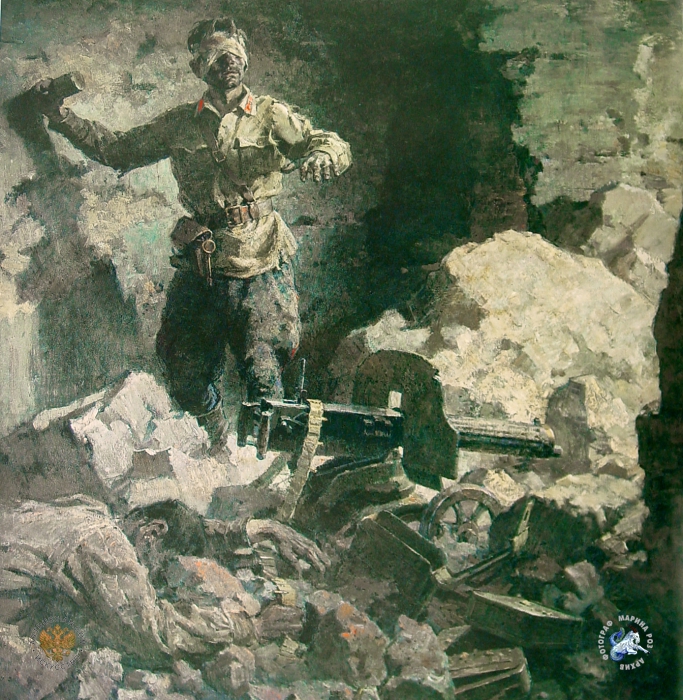 Ф.Искандеров «Знамя»
Н.Бут «Во имя жизни»
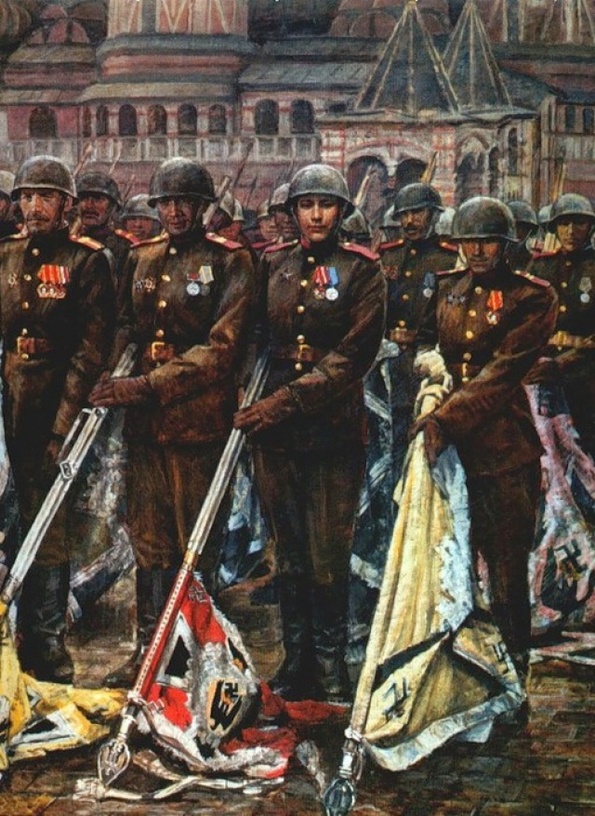 В.Антонов  «Победители»
Могила  неизвестного солдата
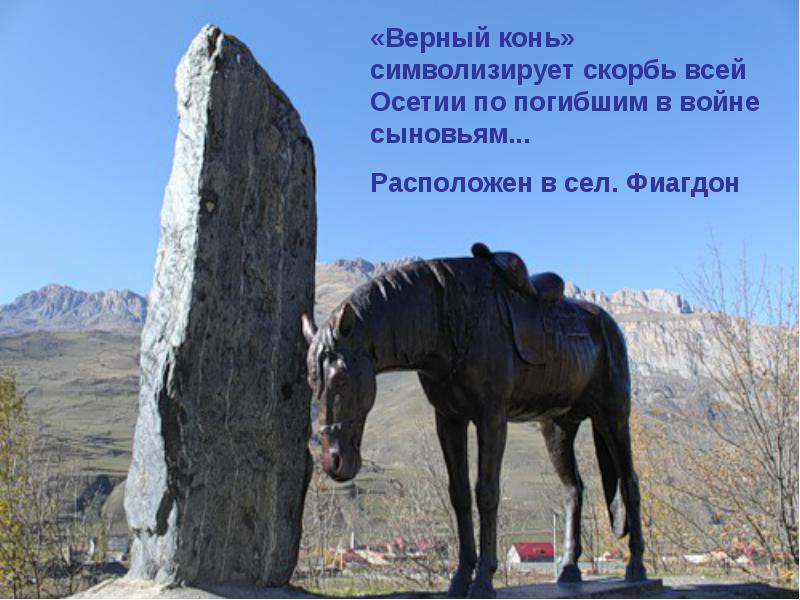 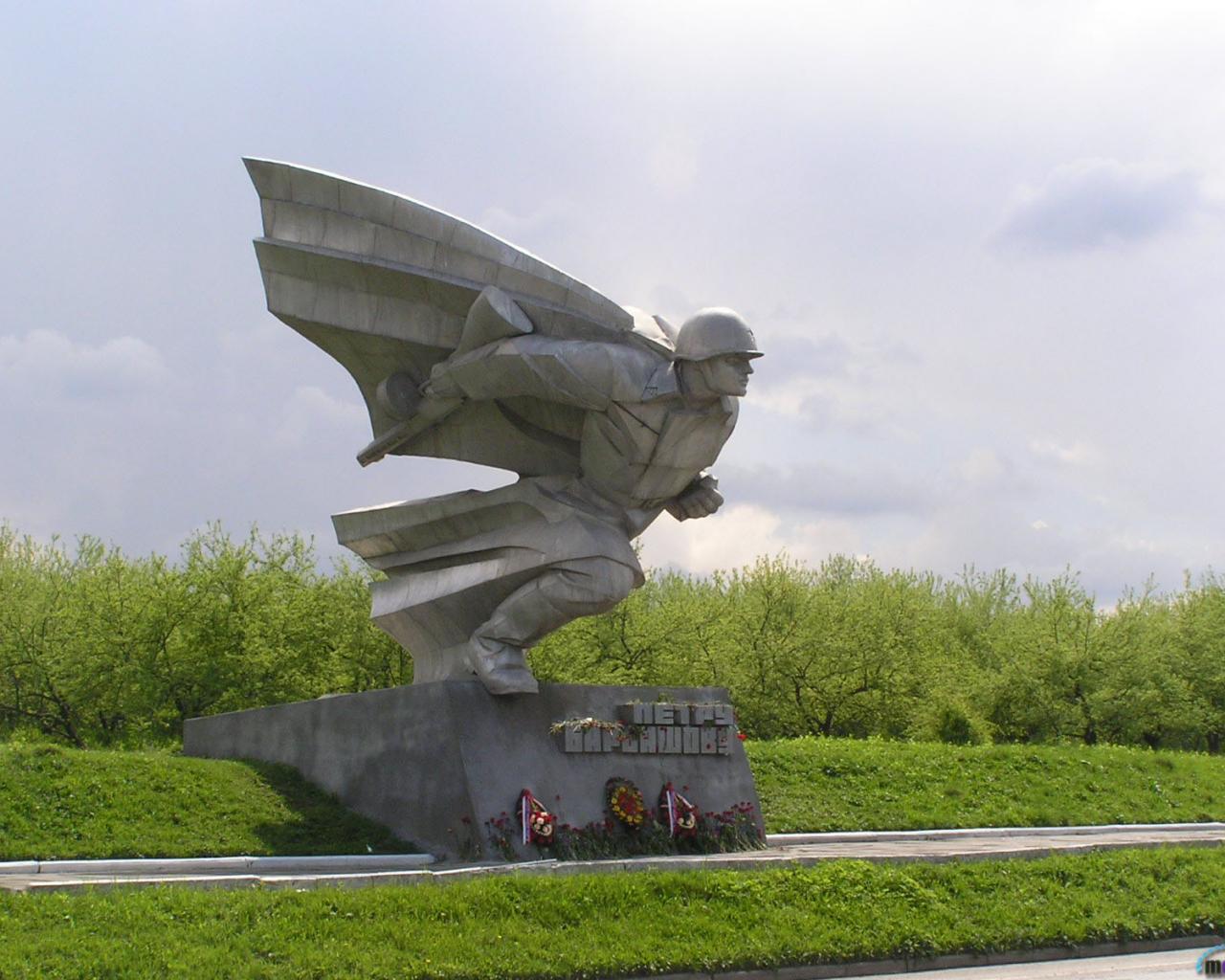 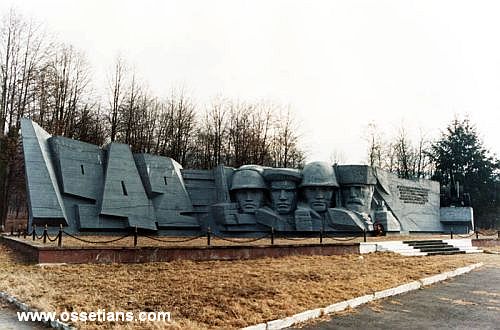 С. Санакоев «Журавли»
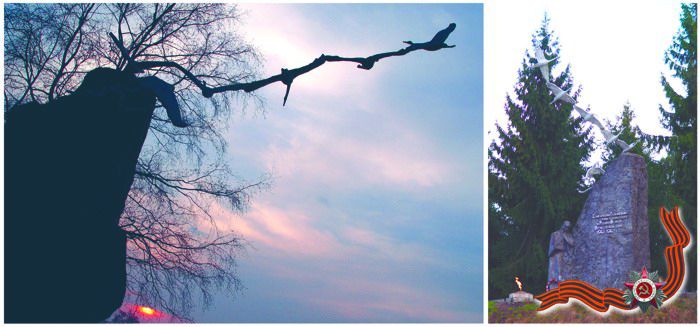 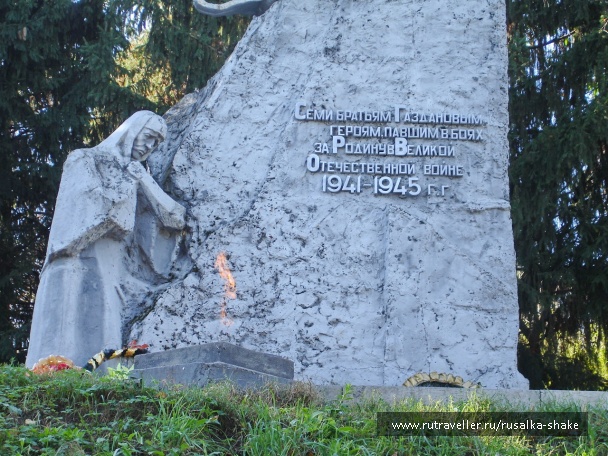 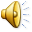 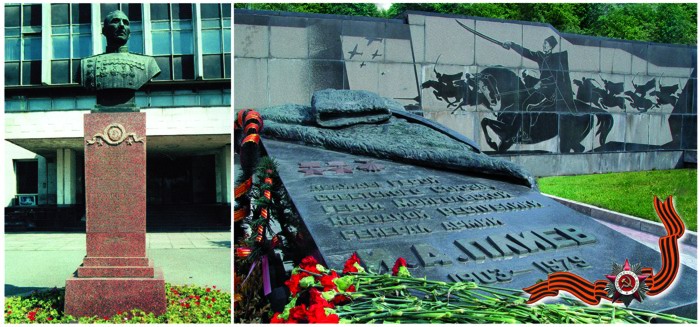 С.Тавасиев бюст Исса Плиева
Б. А. Тотиев и Н.В. Ходов. Памятник Иссе Плиеву
П. Кривоногов  « Победа»
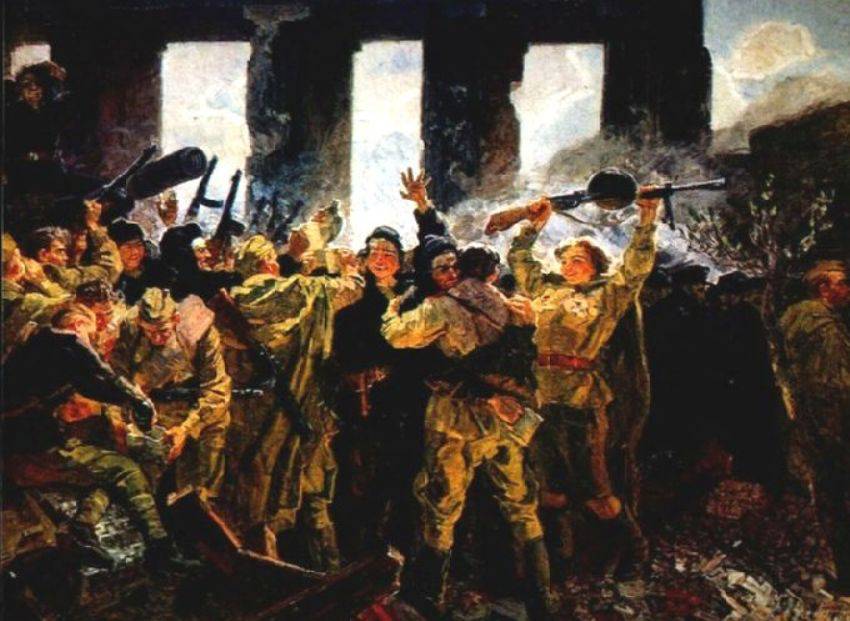 А. Лопухов  « Победа»
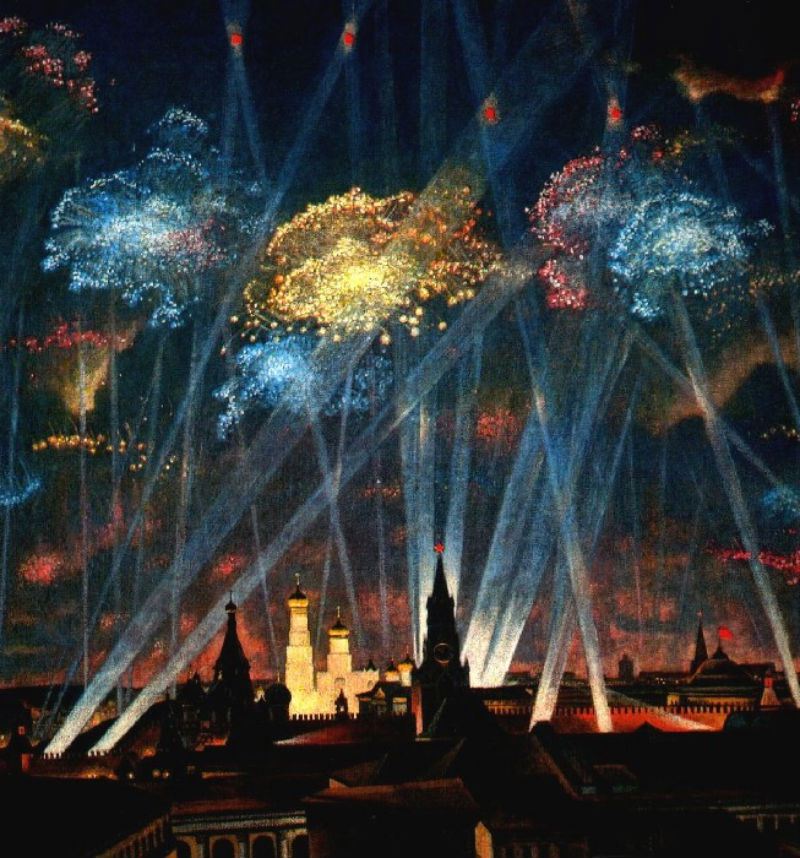 Б.Иогансон «Салют победы»
В.Штраних  
«Салют над  Москвой»
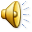 Салют
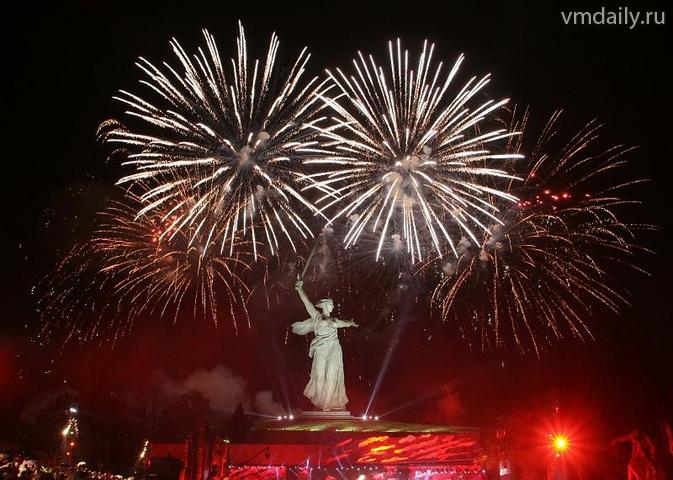